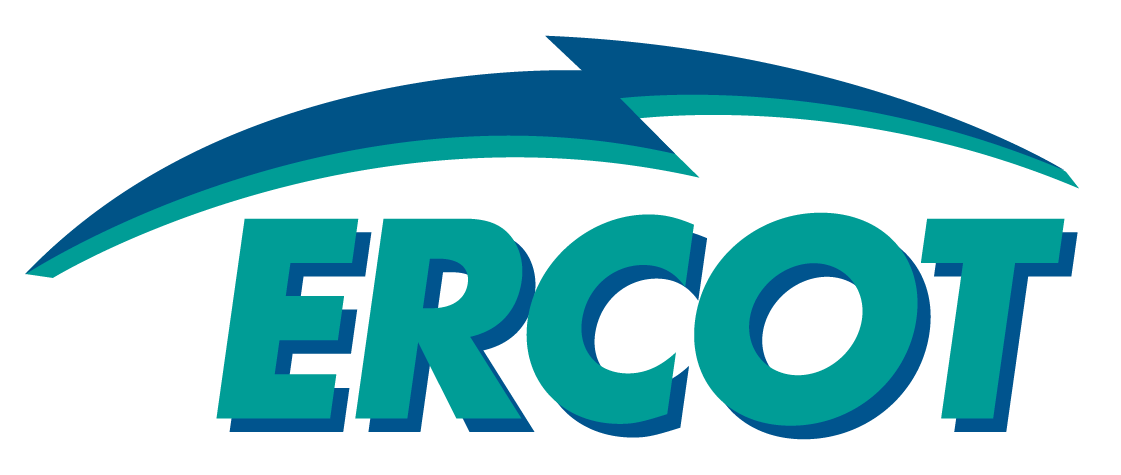 Flight Testing Update

Paul Yockey
Flight Administrator
 
Retail Market Subcommittee
06/02/15
Flight 0615
Flight 0615 Summary
2 New CRs testing (Including 1 additional DUNS)
Existing CRs: 1 CR is testing for a Change of Service Provider, 1 CR is adding a new territory, and 1 CR is testing for a Change of Bank
Retail Market Subcommittee
06/02/15
Flight 0615
Schedule
Flight 0615 signup began 05/13/15
Flight 0615 signup deadline was 05/20/15 (Adhoc,07/02/15 for Current MPs Only, subject to Flight Administrator and TDSPs’ Approval)
Connectivity kick-off conference call was 05/26/15
Flight kick-off conference call is 06/12/15
Day 1 transactions begin 06/15/15
Flight 0615 concludes on 06/26/15 (Contingency/Adhoc Period until 08/07/15)
Retail Market Subcommittee
06/02/15
Questions?
Retail Market Subcommittee
06/02/15